Infection Prevention and Control Working Group
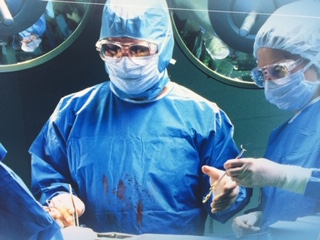 Prof. Dr. Mohammad Murshed
HFRCMCH
INFECTION PREVENTION AND CONTROL WORKING GROUP
                                          IPCWG
We are trying to establish  a
Working group
Awareness program/Seminar
Training 
Workshop
Hand hygiene
Sterilization
Isolation
Waste management
INFECTION PREVENTION AND CONTROL WORKING GROUP
                                          IPCWG
We will create a working group with following mission and vision
INFECTION PREVENTION AND CONTROL WORKING GROUP
                                              IPCWG
Our Vision
All health care providers will actively take part in ‘Standard Infection Control Practices’
INFECTION PREVENTION AND CONTROL WORKING GROUP
                                          IPCWG
Our Mission
We will disseminate technological knowledge on infection control activities among the healthcare staff through 
Seminar
hands on training
workshop
INFECTION PREVENTION AND CONTROL WORKING GROUP
                                          IPCWG
Our Objectives
We will
Acquire expertise through sharing knowledge and observing standard practices
INFECTION PREVENTION AND CONTROL WORKING GROUP
                                          IPCWG
Our Objectives
We will
Share our knowledge by establishing an academic center
INFECTION PREVENTION AND CONTROL WORKING GROUP
                                          IPCWG
Our Objectives
We will 
Educate the professionals involved in infection control
INFECTION PREVENTION AND CONTROL WORKING GROUP
                                          IPCWG
Our Objectives
We will 
Arrange National and International Seminars on Infection control
INFECTION PREVENTION AND CONTROL WORKING GROUP
                                          IPCWG
Our Objectives
We will
Work with Government to ensure standard infection control practices in Bangladesh
INFECTION PREVENTION AND CONTROL WORKING GROUP
                                          IPCWG
Infection Control and Prevention Program 
in Bangladesh (ICPPB)
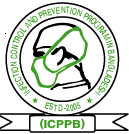 Venue
Lecture Gallery-1, Holy Family Red Crescent Medical College
Date: 9 January, 2008
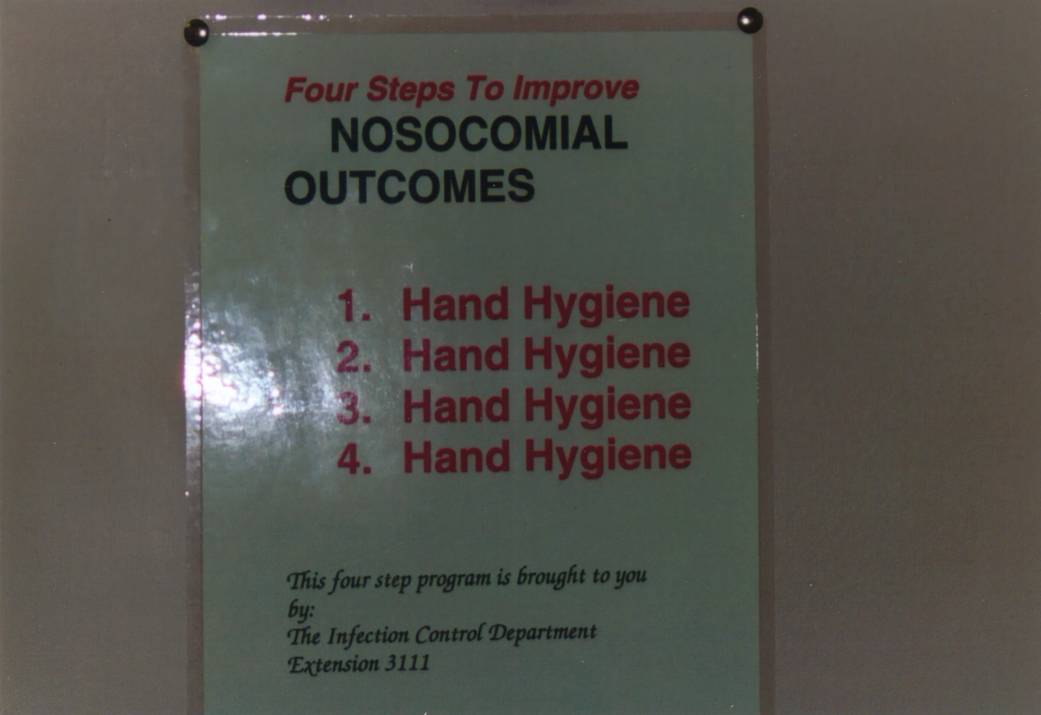 Teaching on hand washing technique
Technical teaching
INFECTION PREVENTION AND CONTROL WORKING GROUP
                                          IPCWG
Posters at Hand washing places
INFECTION PREVENTION AND CONTROL WORKING GROUP
                                          IPCWG
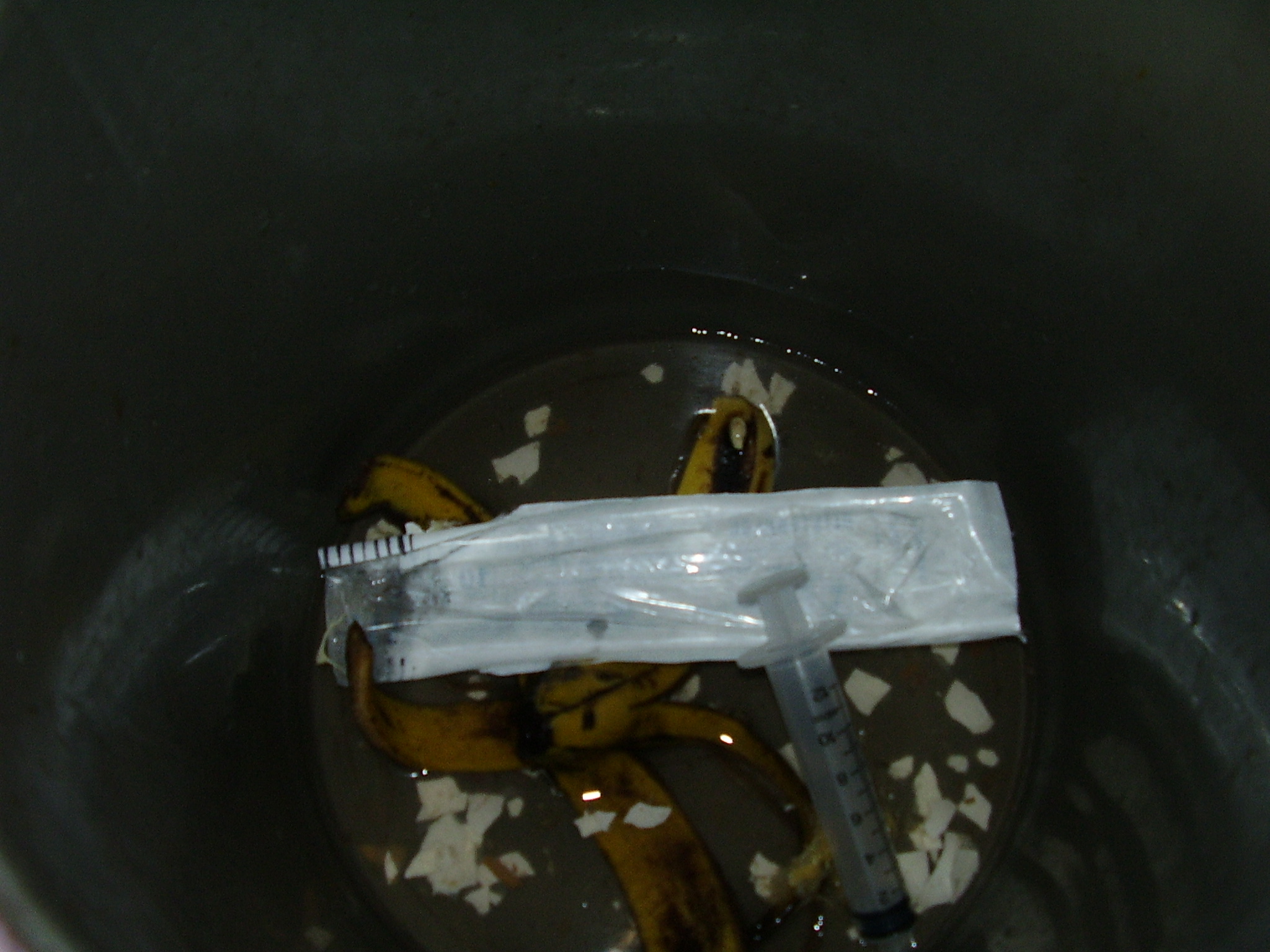 This will directly go 
to dust bean
A Tokai will pick this syringe
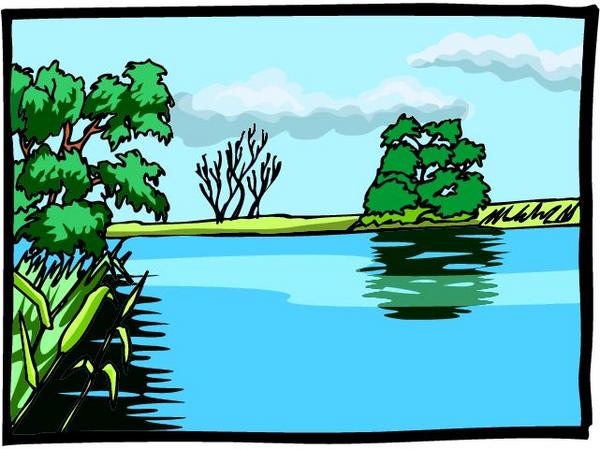 Please! Please! Please!
No!
INFECTION PREVENTION AND CONTROL WORKING GROUP
                                          IPCWG
Safe disposal of Hospital wastes
Ordinary
Liquid
Sharps
Infected
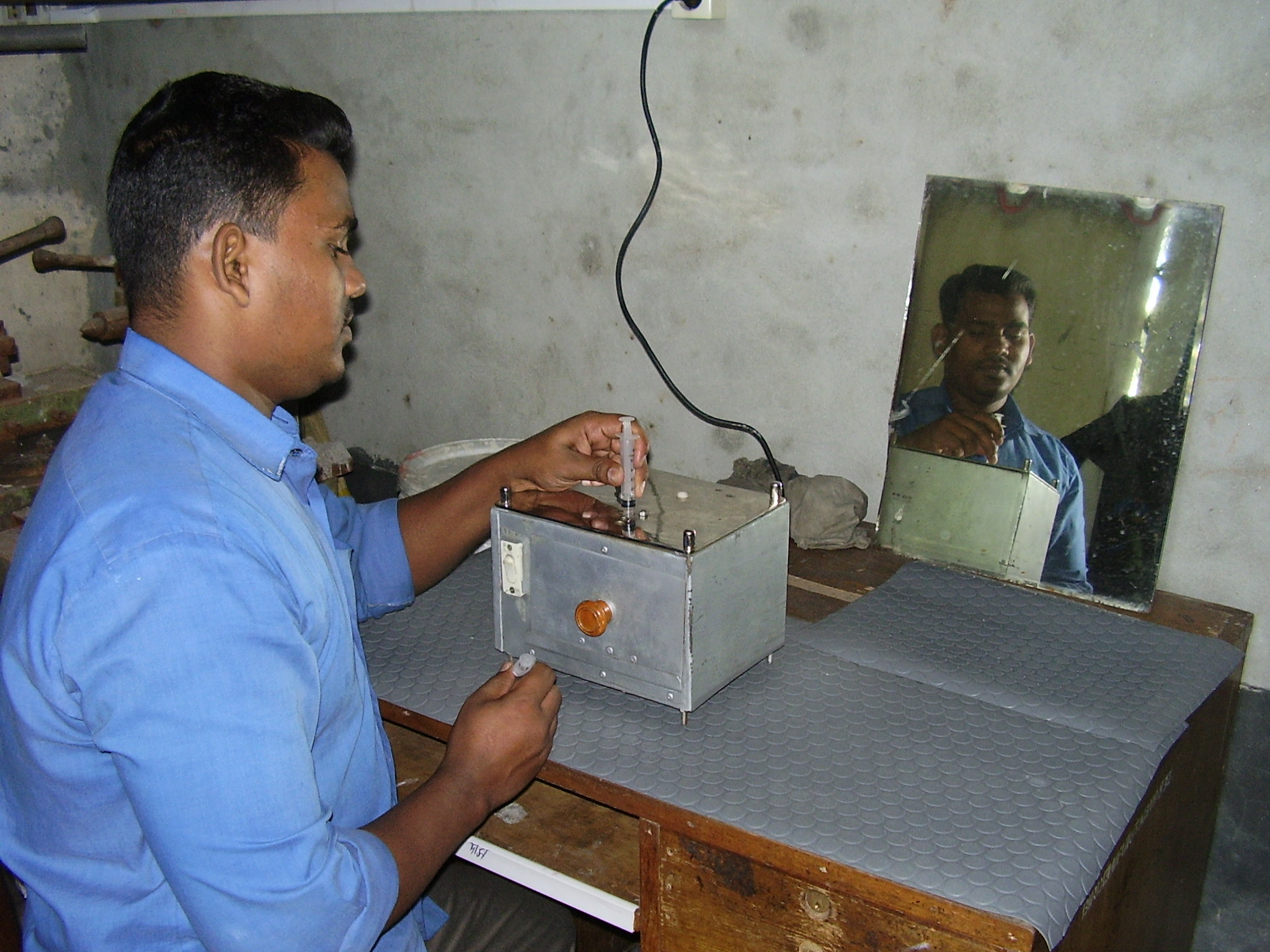 INFECTION PREVENTION AND CONTROL WORKING GROUP
                                          IPCWG
Rajesh. He is cutting the mouth of the syringe
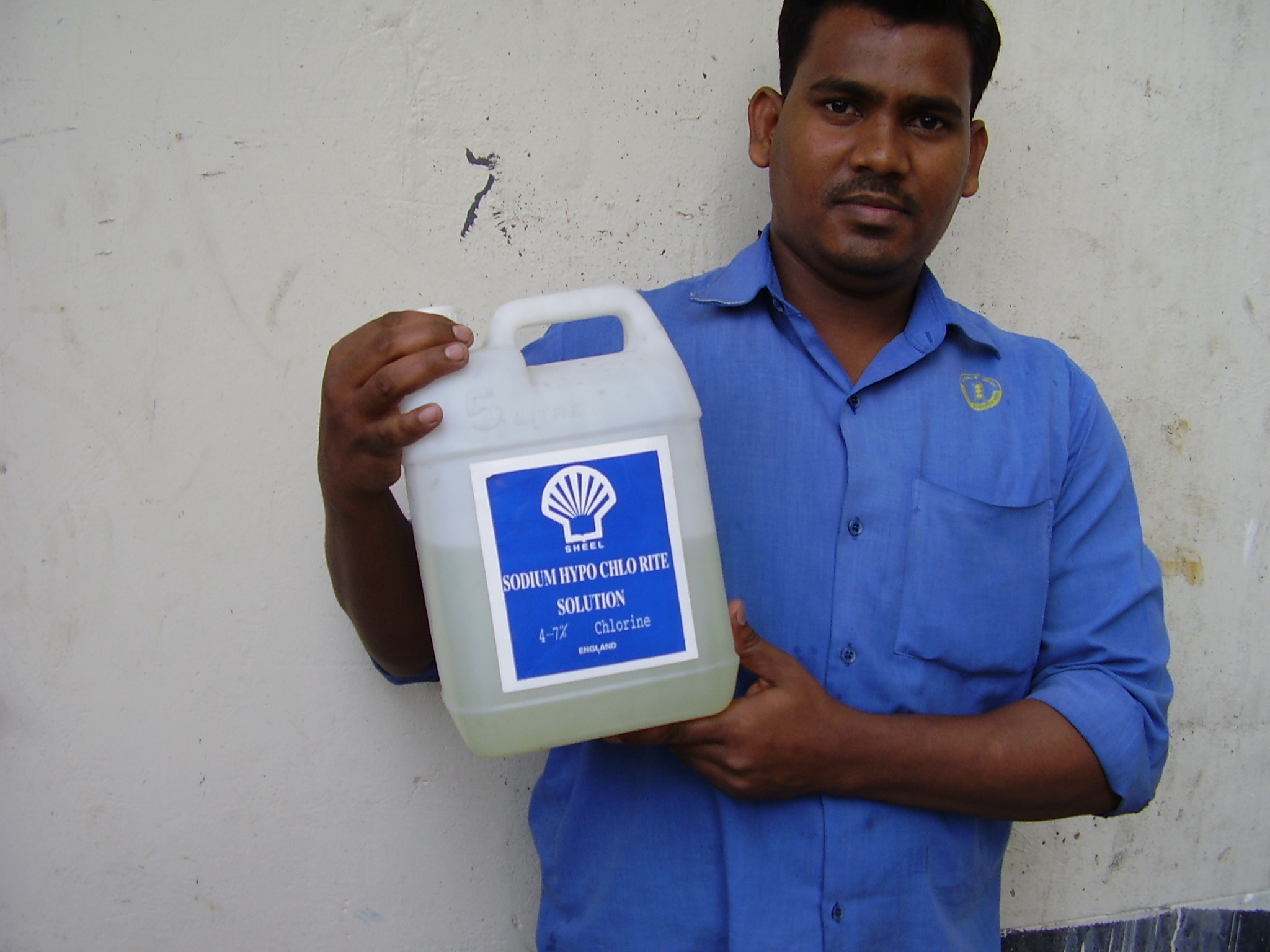 INFECTION PREVENTION AND CONTROL WORKING GROUP
                                          IPCWG
Disinfect the Hospital environment
INFECTION PREVENTION AND CONTROL WORKING GROUP
                                          IPCWG
PPE includes
gloves 
gowns 
shoe covers
head covers 
mask
eye protection
face shield
INFECTION PREVENTION AND CONTROL WORKING GROUP
                                          IPCWG
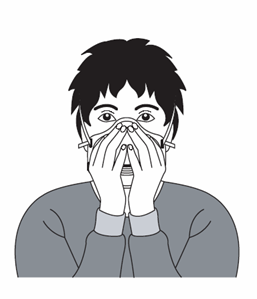 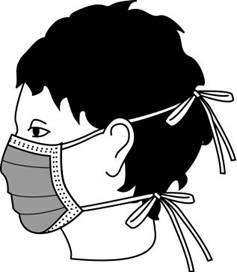 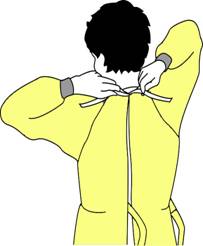 Gown
Mask
Respirator
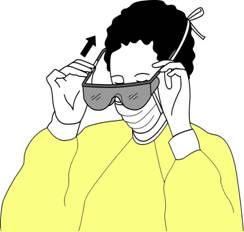 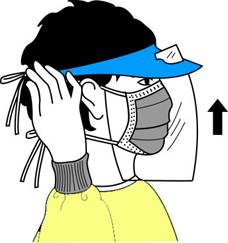 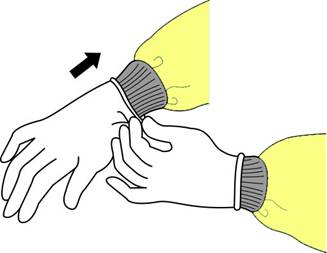 Goggles
Face shield
Gloves
INFECTION PREVENTION AND CONTROL WORKING GROUP
                                             IPCWG
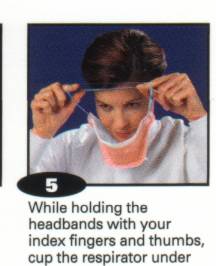 INFECTION PREVENTION AND CONTROL WORKING GROUP
                                          IPCWG
Surgical mask
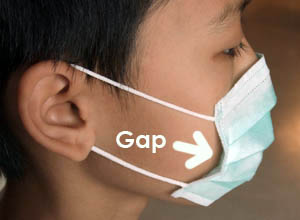 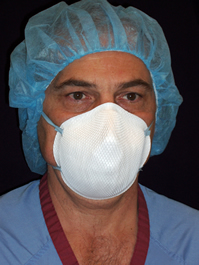 N 95 mask
INFECTION PREVENTION AND CONTROL WORKING GROUP
                                          IPCWG
How to motivate
Health Care Workers and create awareness
?
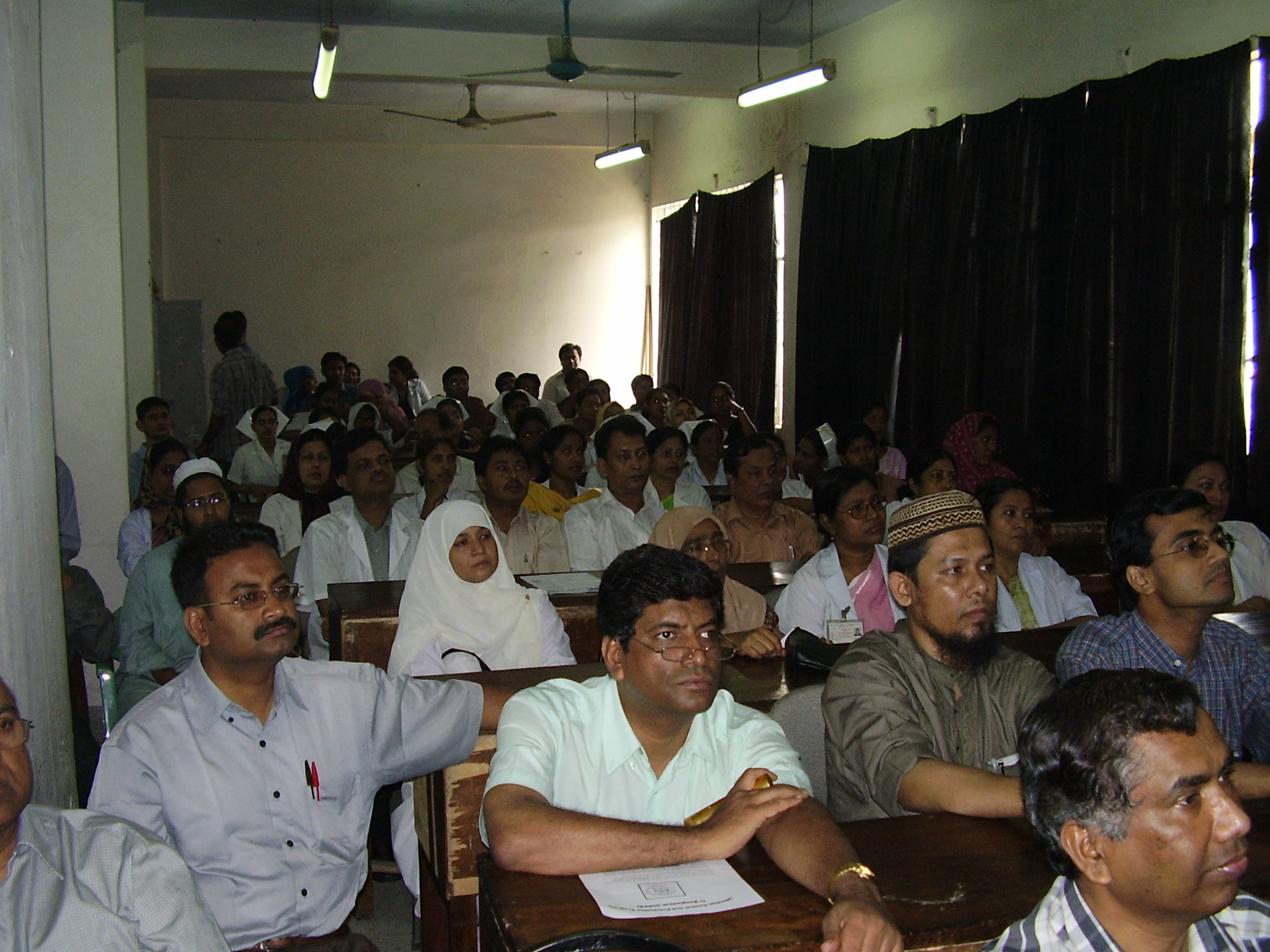 Dhaka National Medical College
INFECTION PREVENTION AND CONTROL WORKING GROUP
                                          IPCWG
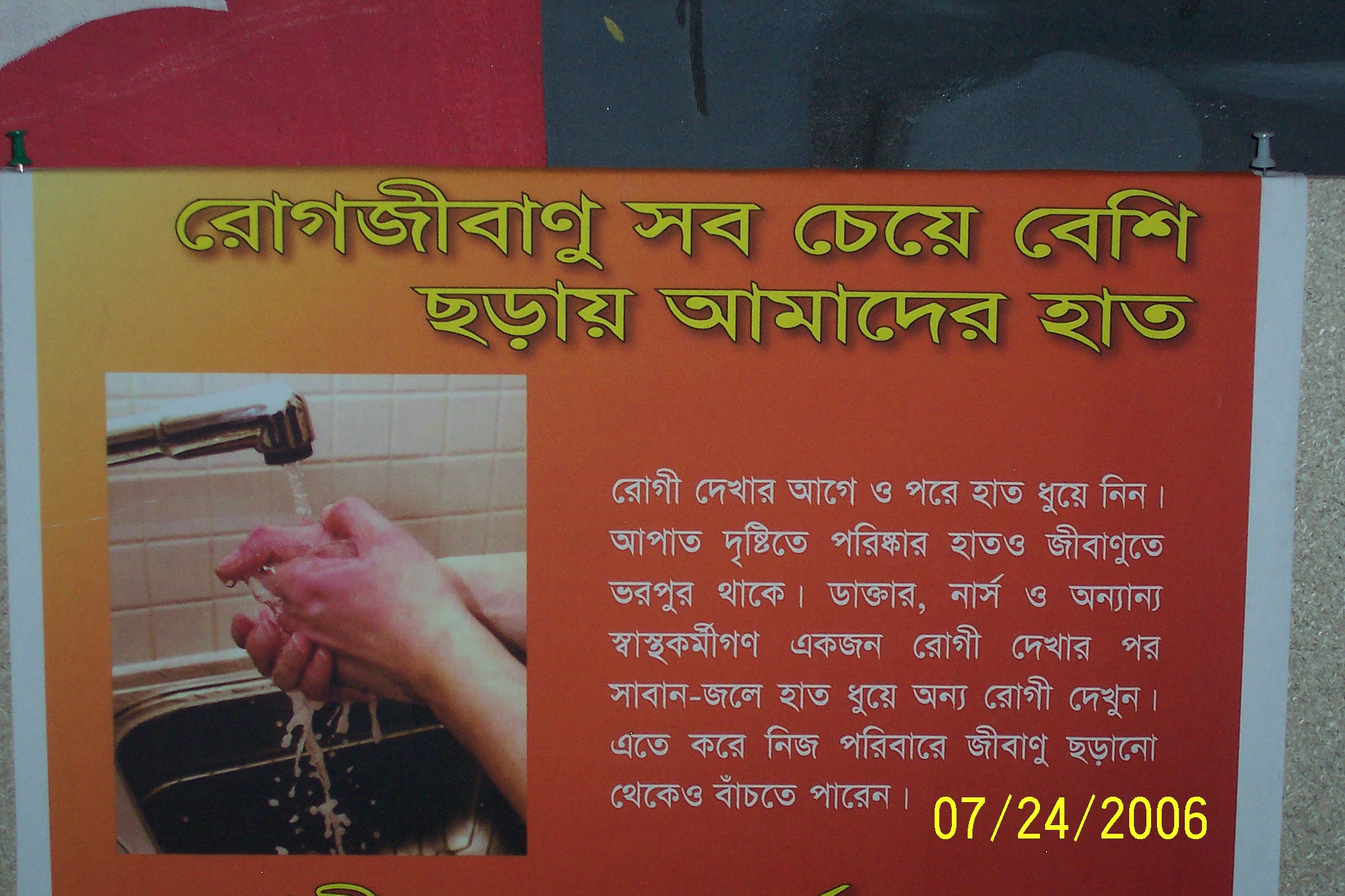 INFECTION PREVENTION AND CONTROL WORKING GROUP
                                          IPCWG
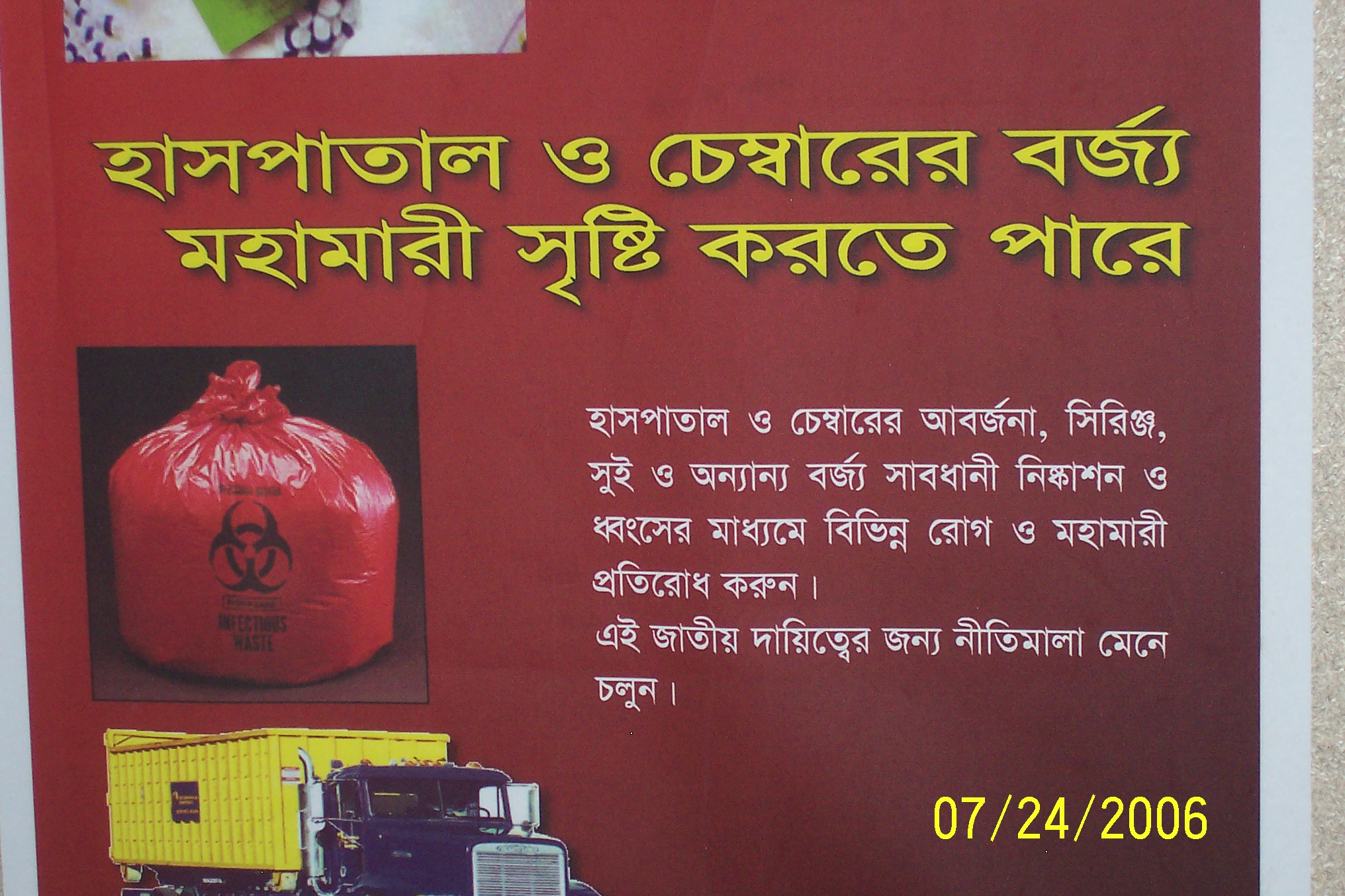 INFECTION PREVENTION AND CONTROL WORKING GROUP
                                          IPCWG
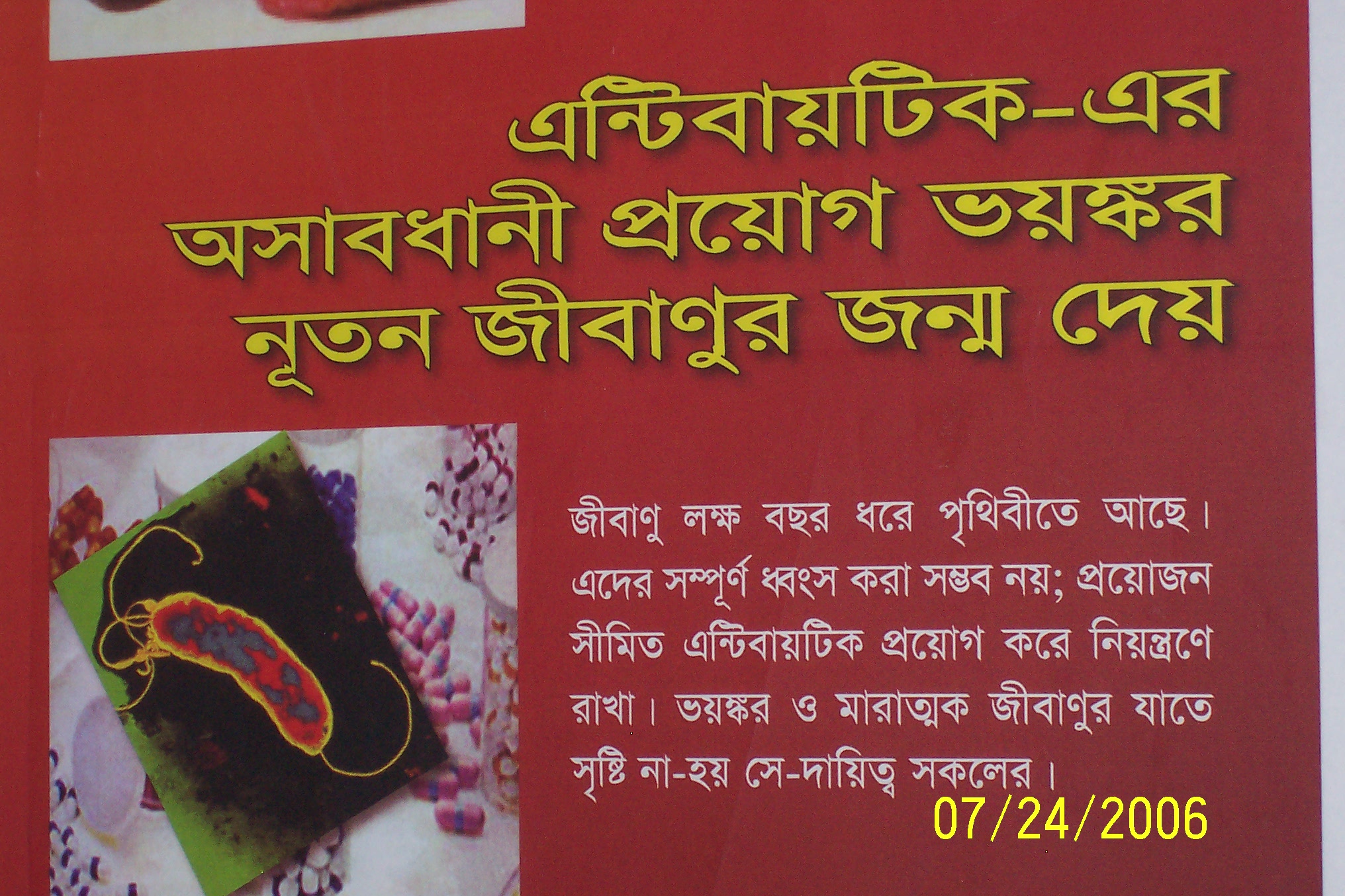 INFECTION PREVENTION AND CONTROL WORKING GROUP
                                          IPCWG
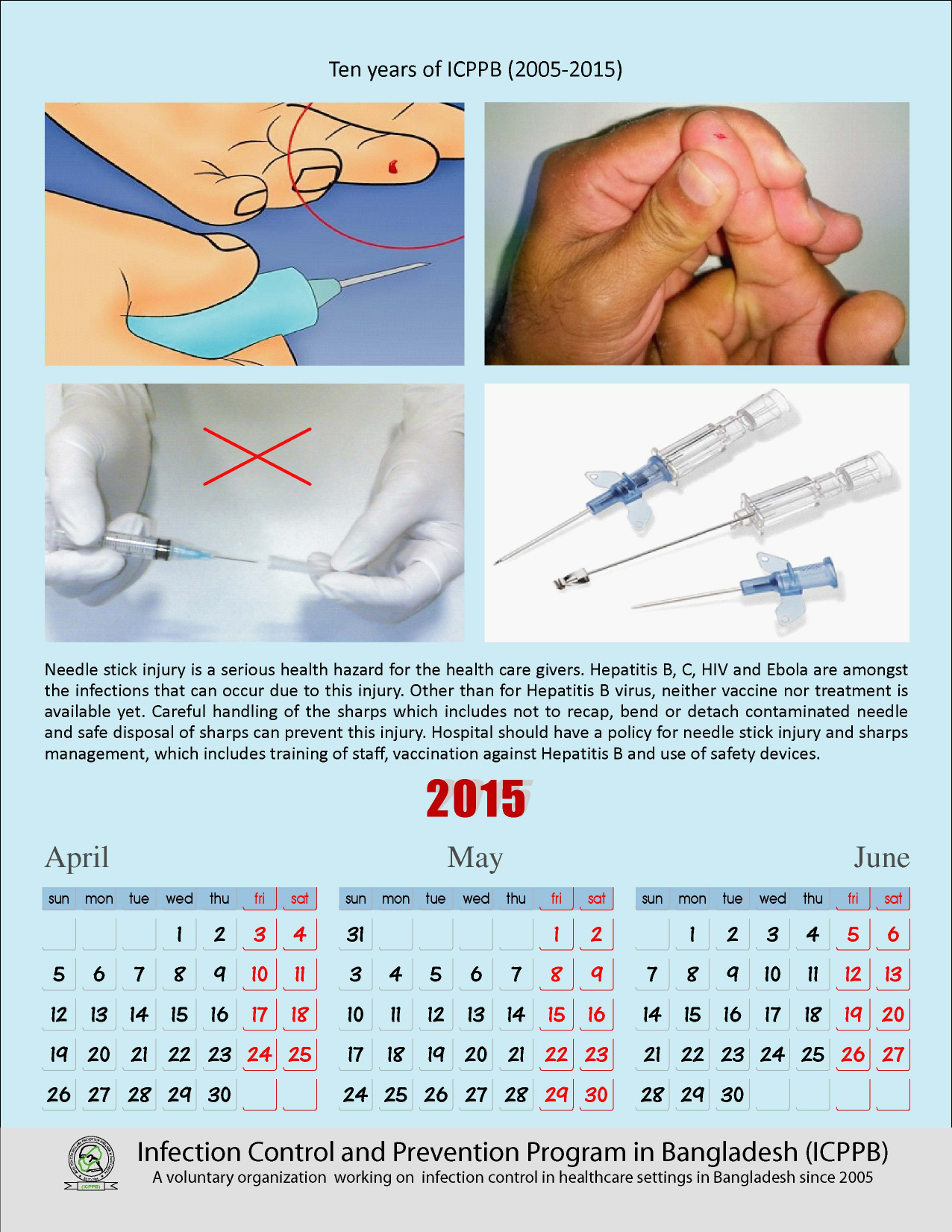 INFECTION PREVENTION AND CONTROL WORKING GROUP
                                          IPCWG
Video show on hand washing
A Team Work
HFRCMCH
INFECTION PREVENTION AND CONTROL WORKING GROUP
                                          IPCWG
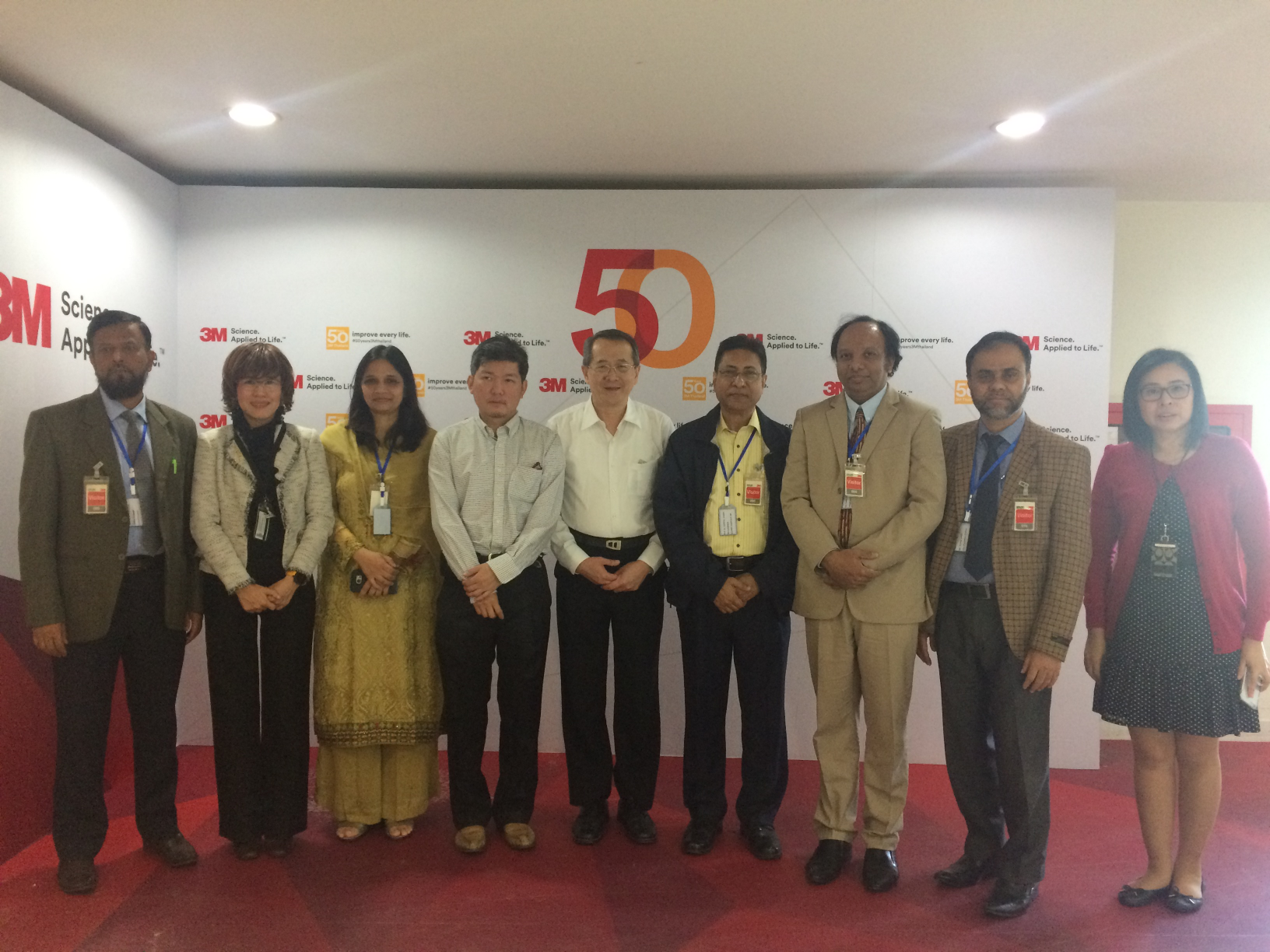 INFECTION PREVENTION AND CONTROL WORKING GROUP
                                          IPCWG
INFECTION PREVENTION AND CONTROL WORKING GROUP
                                          IPCWG
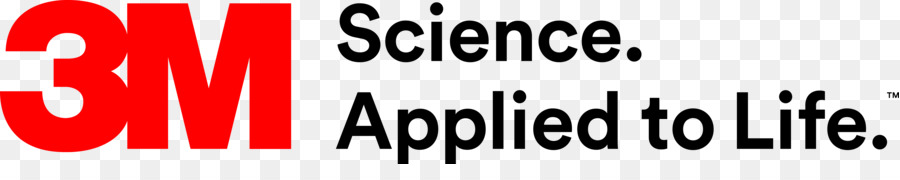 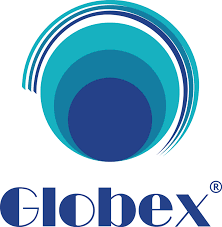 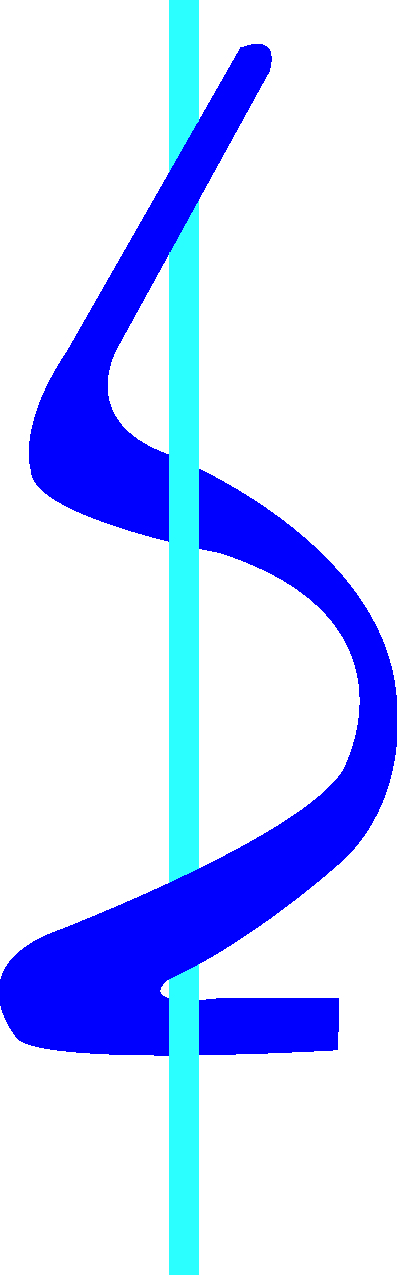